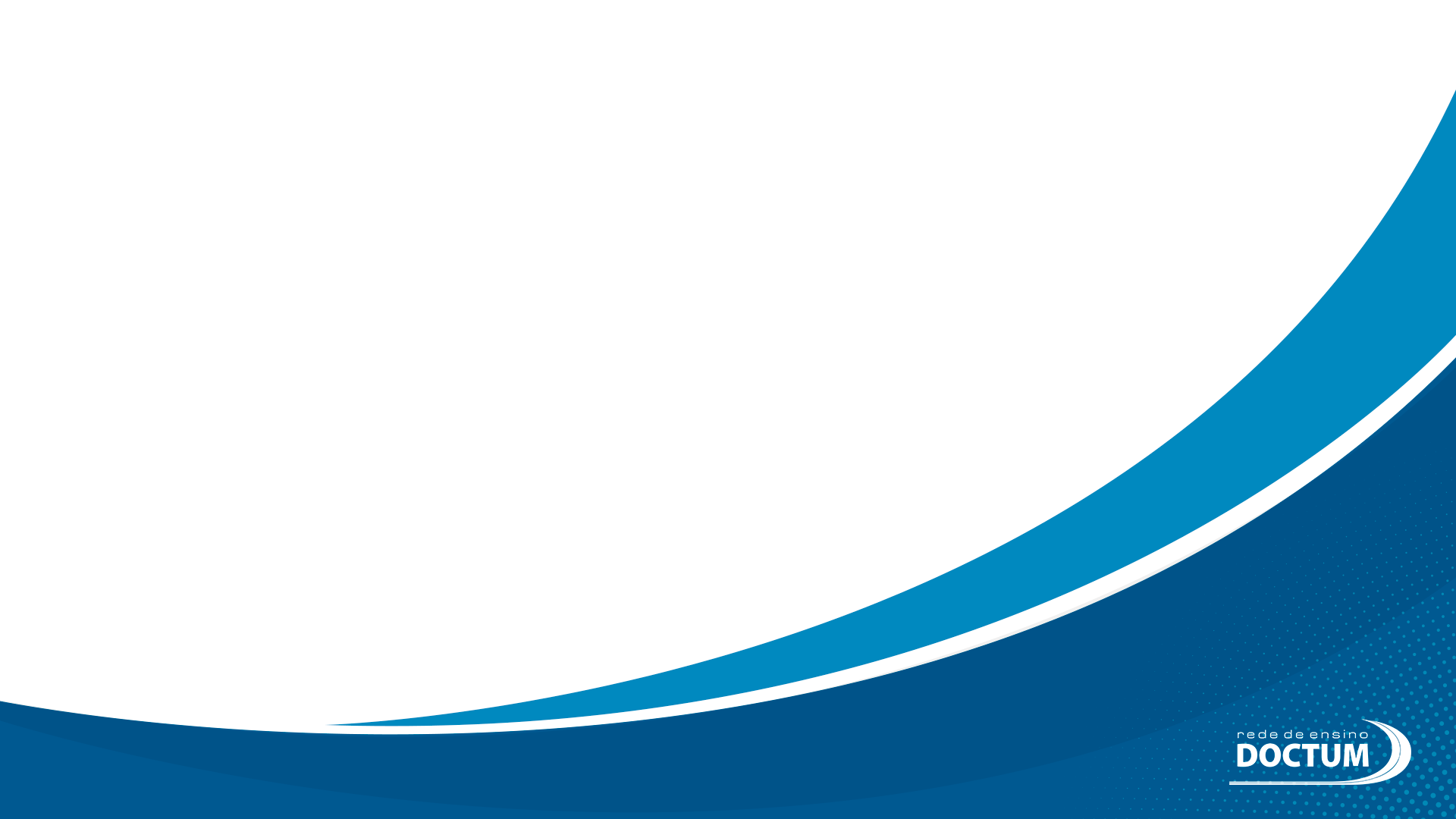 TÍTULO DO
TRABALHO
Nome completo
Curso: Nome do Curso
Período: 
Rede de Ensino Doctum - Unidade
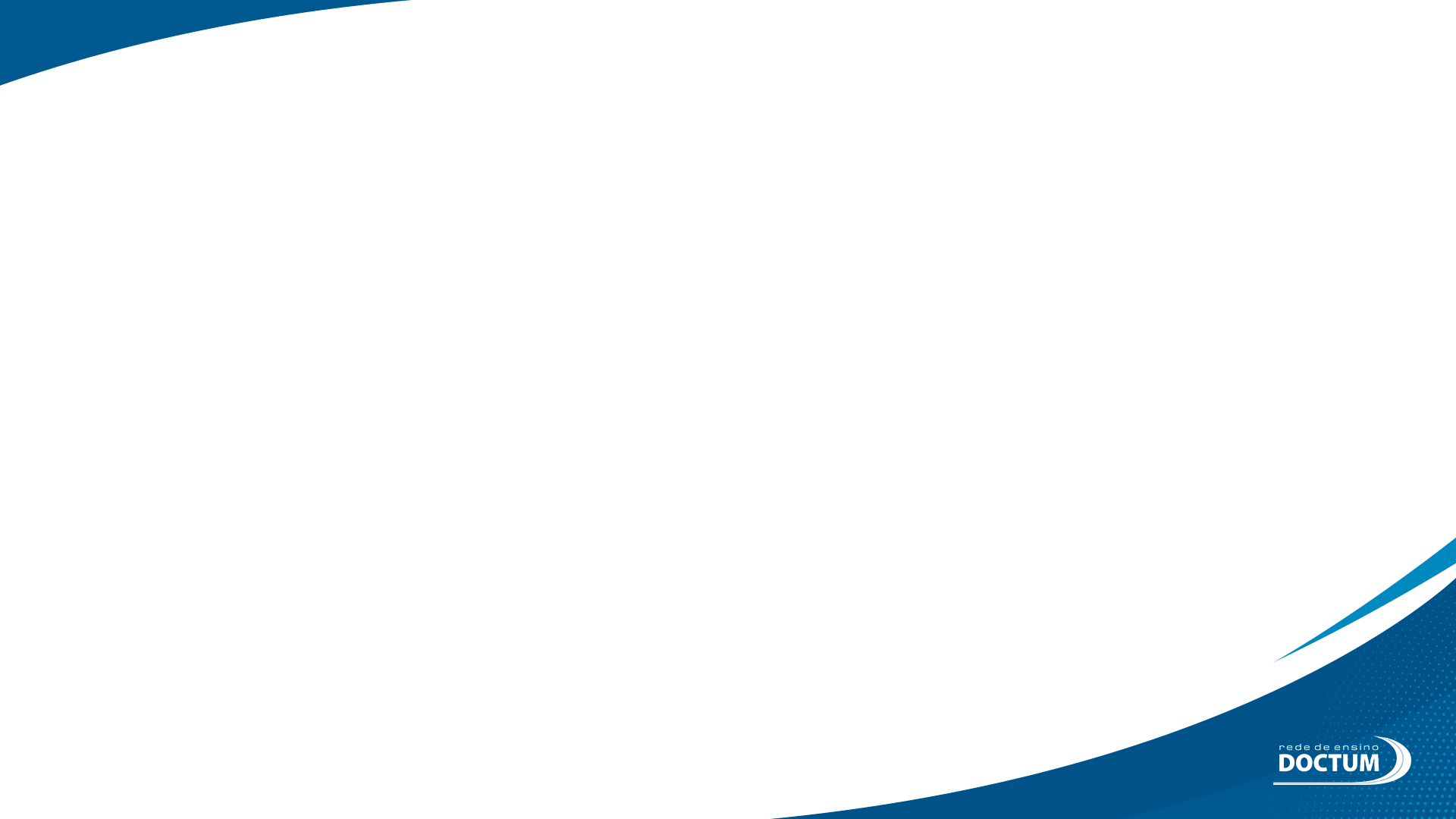 INTRODUÇÃO
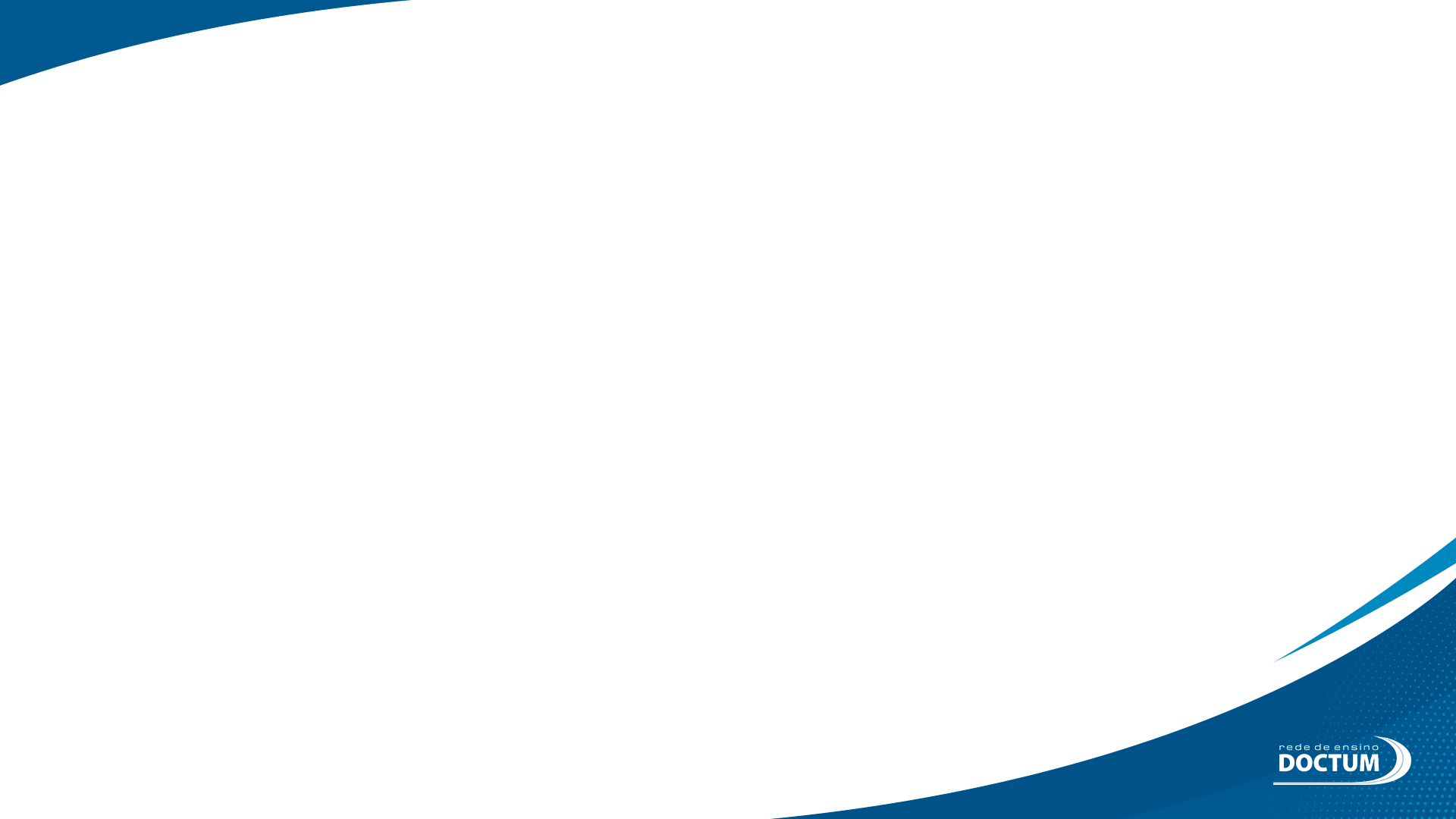 CORPO DO TRABALHO
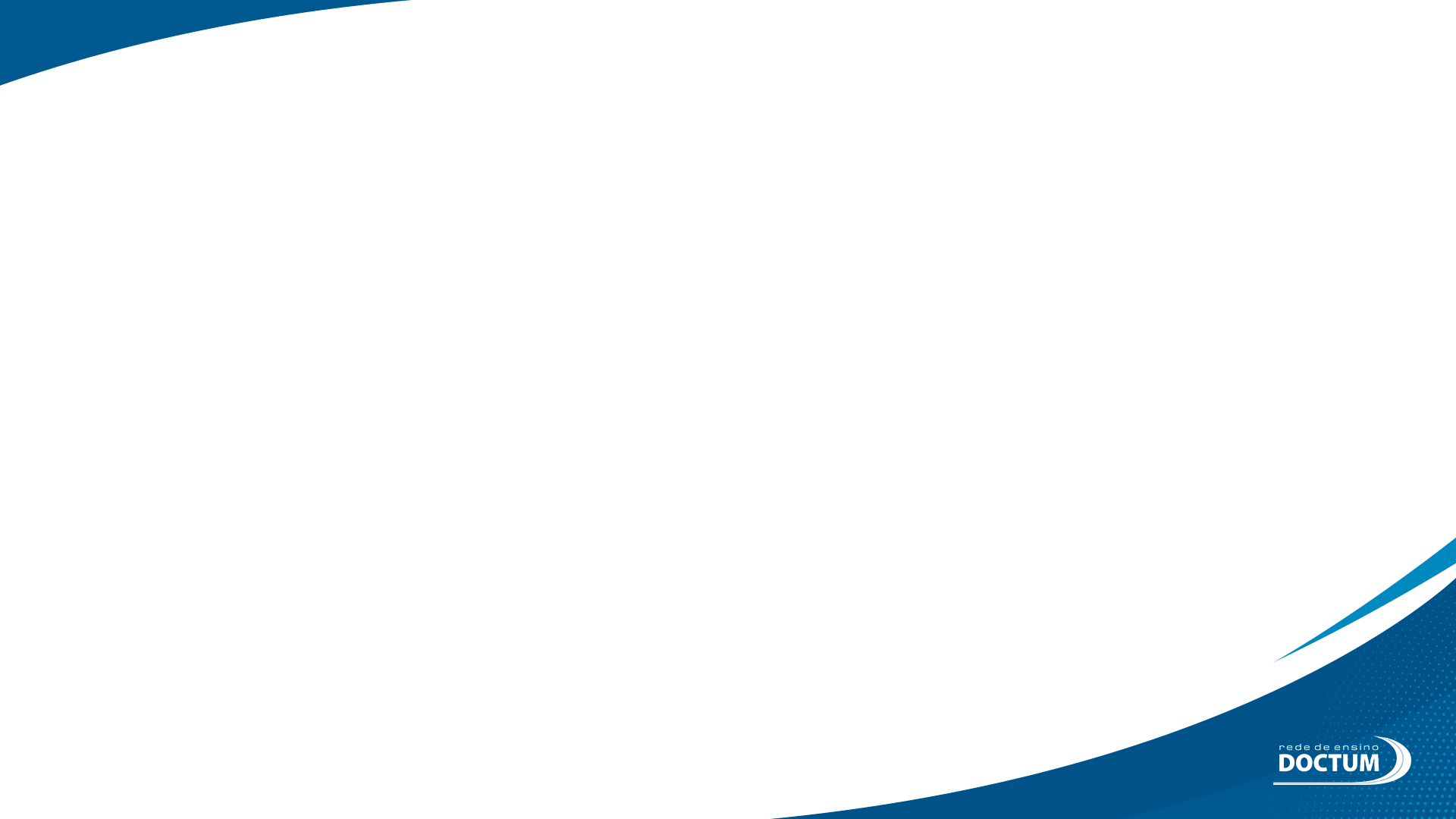 METODOLOGIA
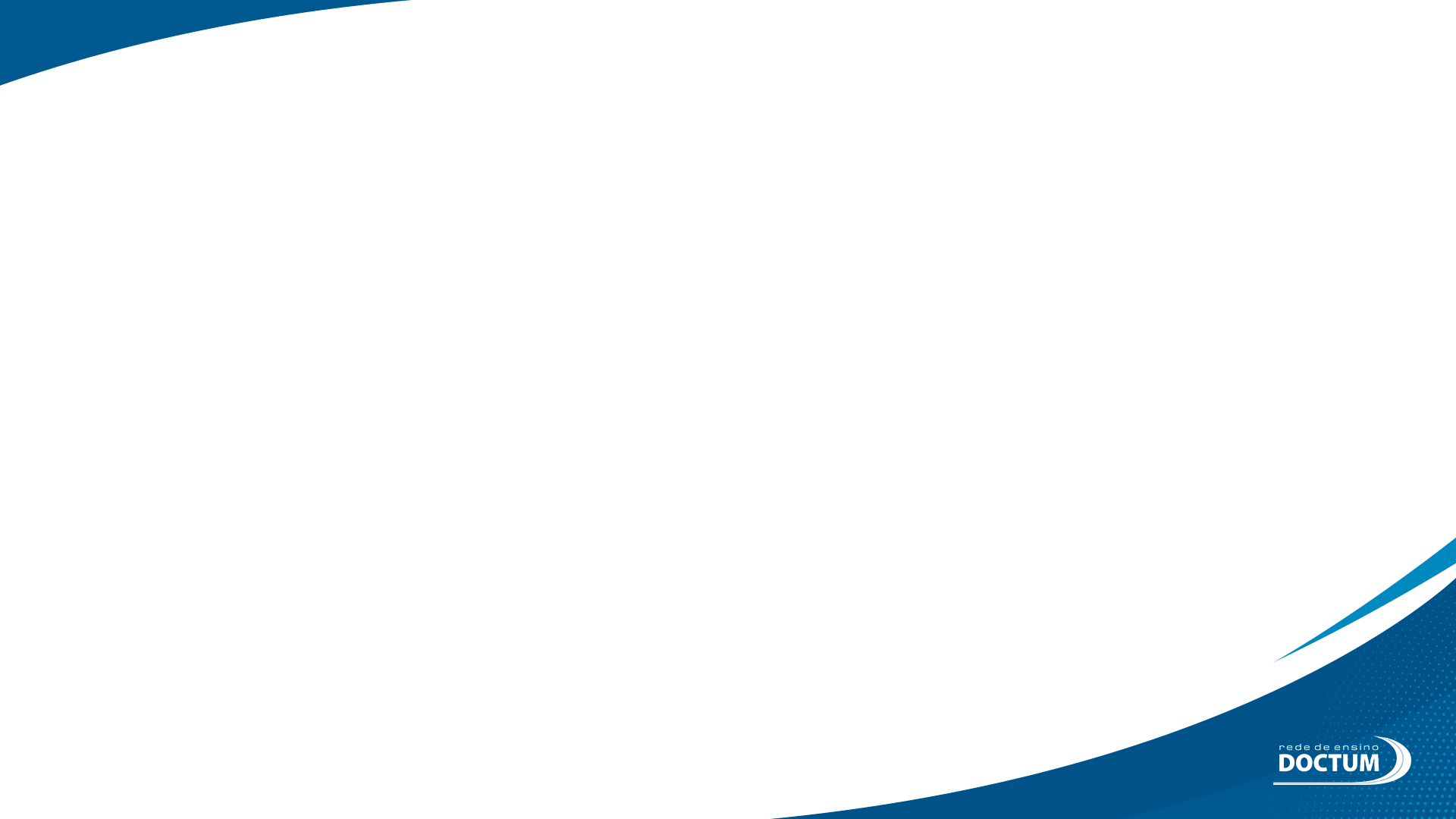 RESULTADOS
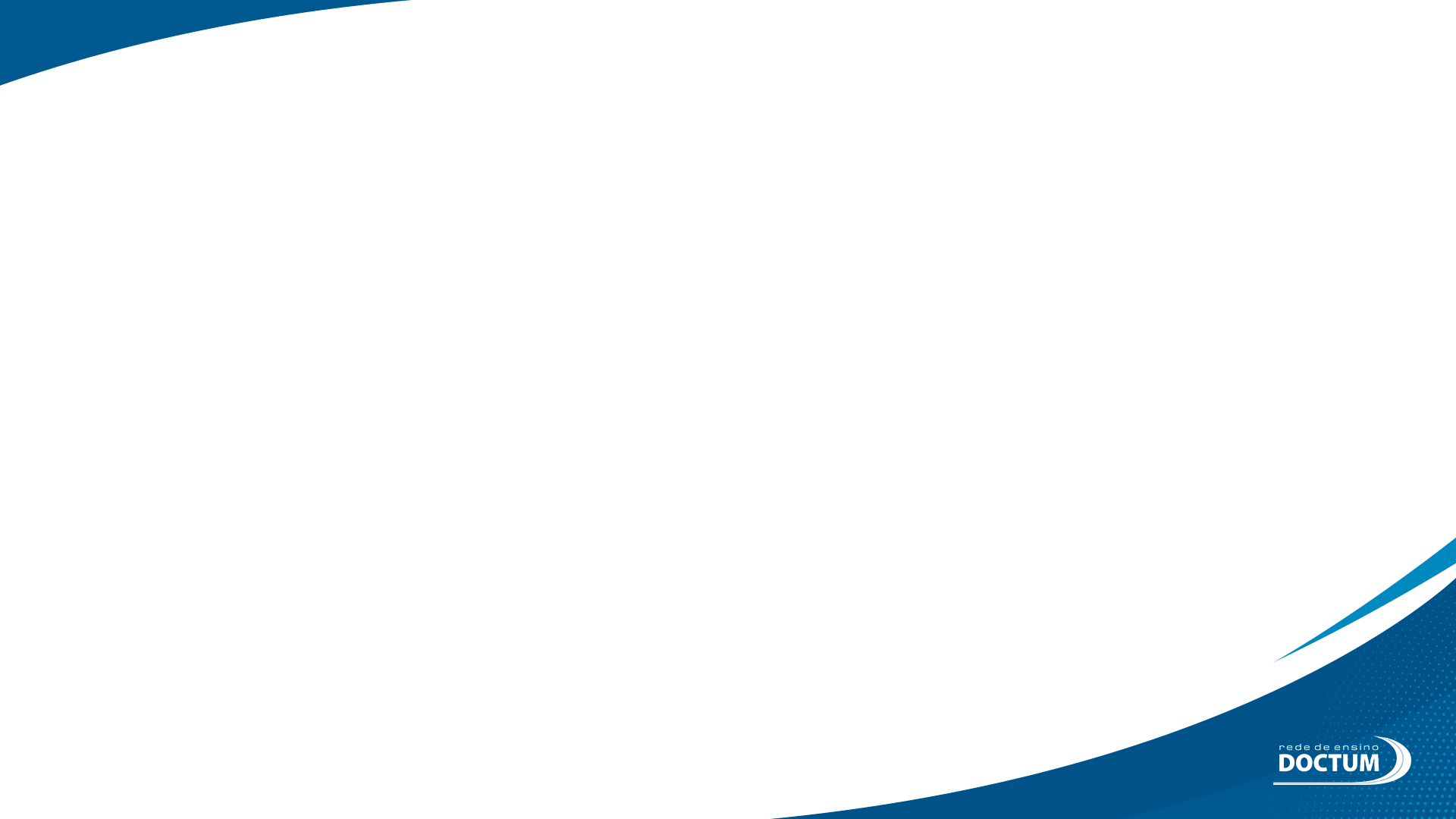 CONSIDERAÇÕES FINAIS
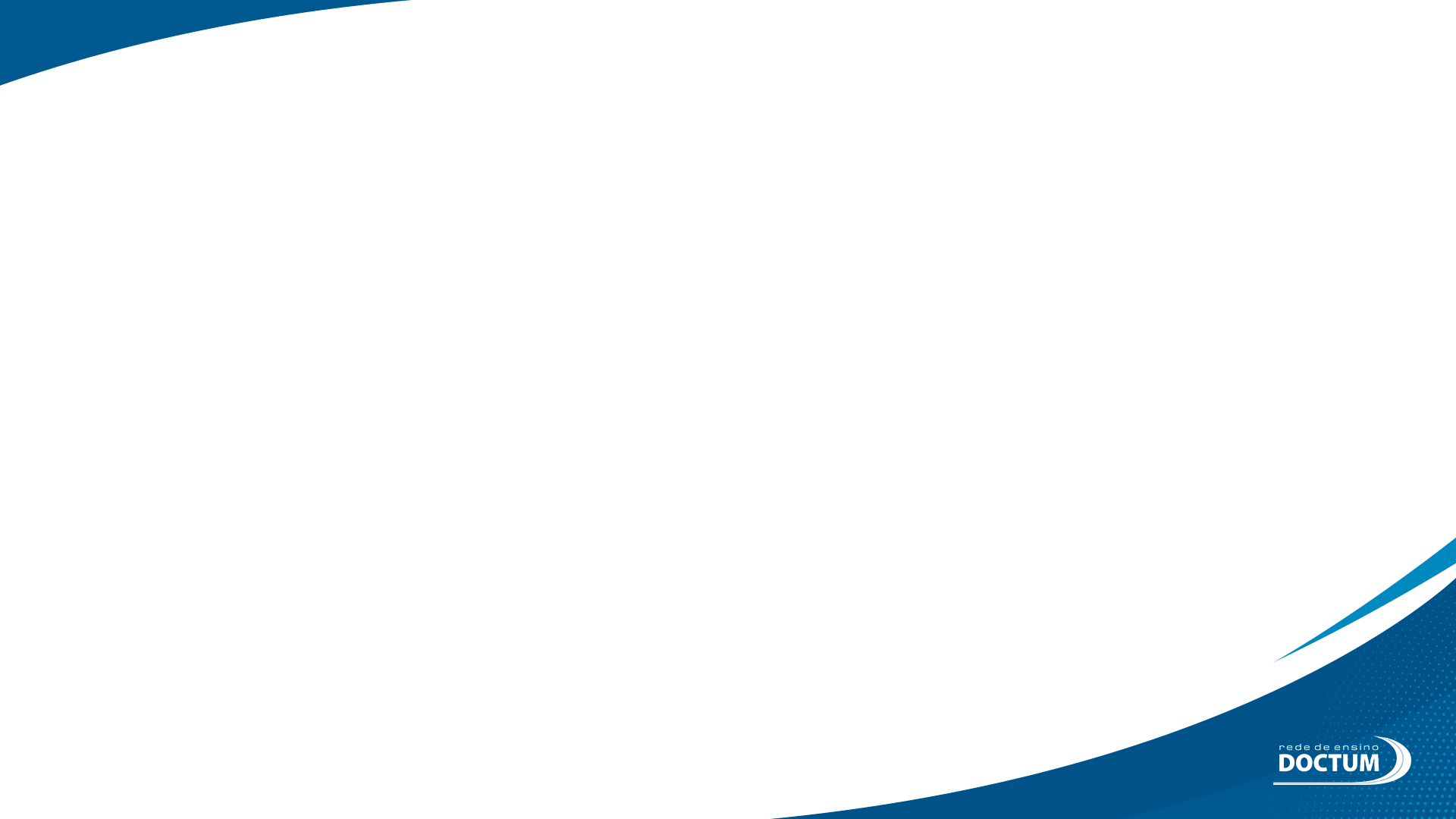 BIBLIOGRAFIA
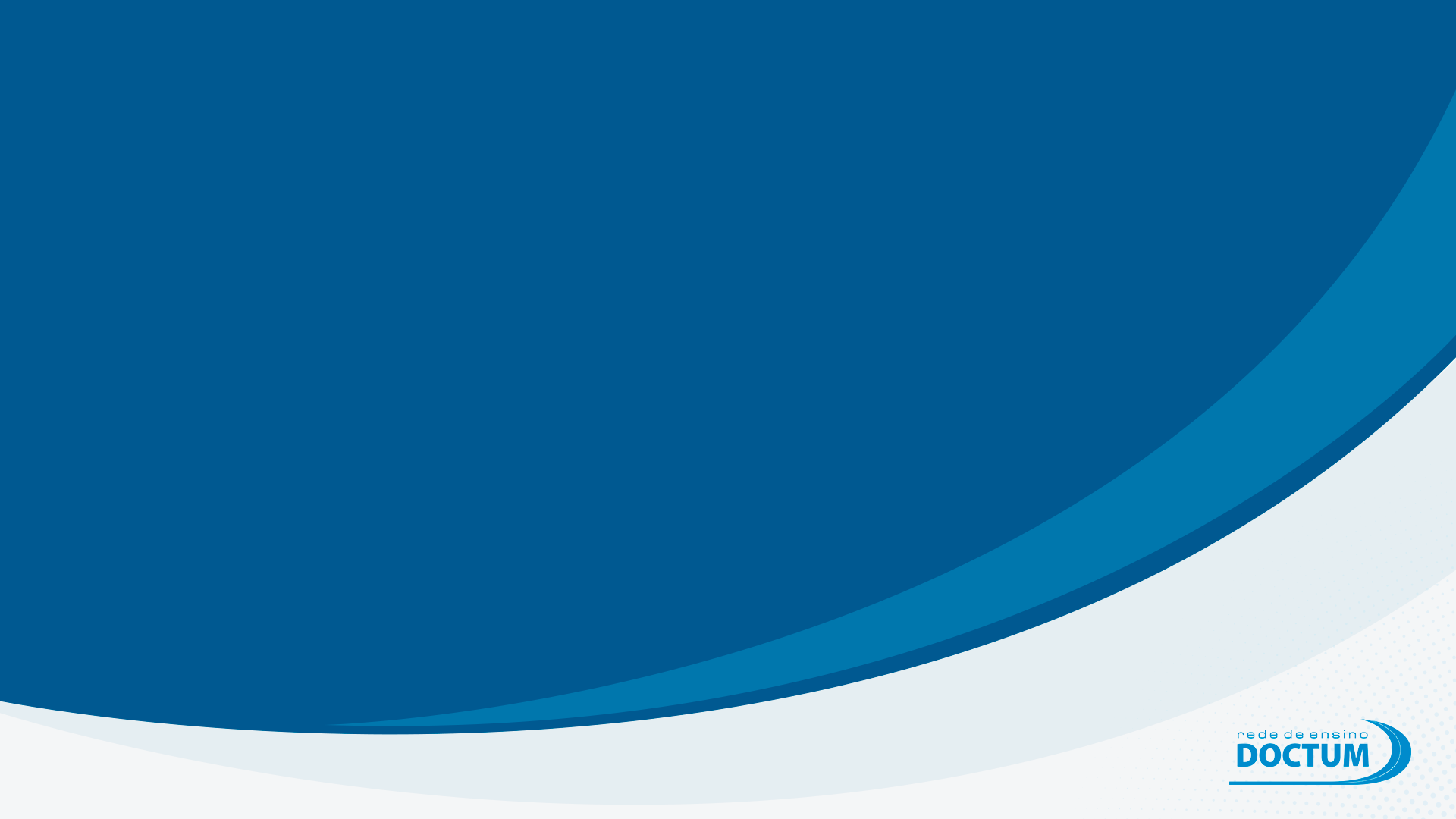 Obrigado!
Email: